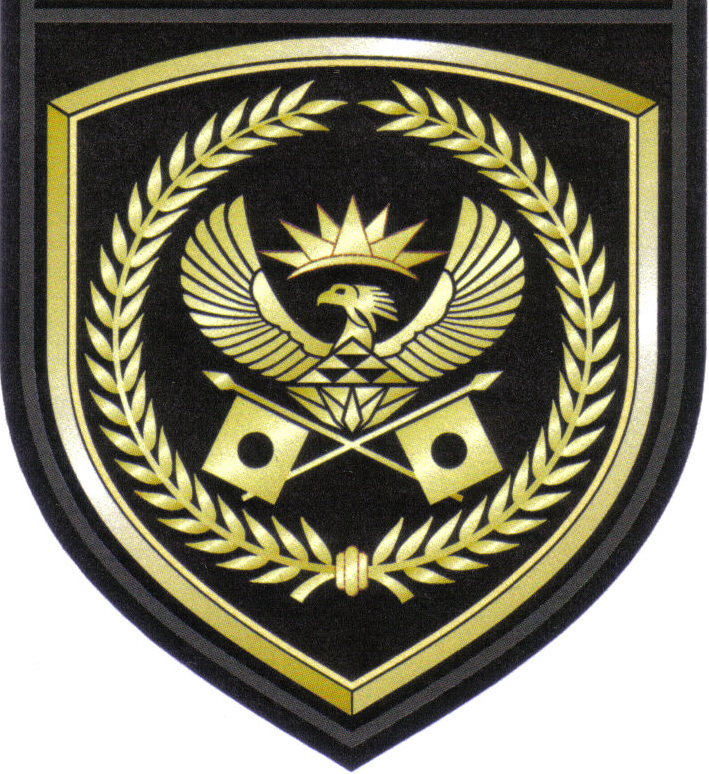 Building a secure Home Affairs

Briefing by the Minister of Home Affairs to the Portfolio Committee.
	
13 September 2022
TABLE OF CONTENTS
Progress made on Zimbabwean Exemption Permit Holders

Suspensions of Senior Officials at the Department of Home Affairs

Update on the Shepard Bushiri’s  Escape

Report with findings and an Implementation  Plan for the recommendations made by the Ministerial Reviewing Committee on Permits and Visas
2
PRESENTATION TO THE PORTFOLIO COMMITTEE MEETING ON PROGRESS MADE ON ZIMBABWEAN EXEMPTION PERMIT HOLDERS.

CONTENTS:

Directive issued 29 December 2021
Gazette of 7 January 2022
Press Statement-7 January 2022
Directive issued  2 September 2022
Press Statement -2 September 2022
Legal Action Against the Department
1.December 2021 DirectiveImplementation of the decision to Extend Zimbabwean nationals’ exemptions granted in terms of section 31(2)(b), read with section 31(2)(d) of the Immigration Act 13 of 2002I, Dr P A Motsoaledi, MP, Minister of Home Affairs having, with the powers bestowed upon me in terms of section 31(2)(b), read with section 31(2)(d) of the Immigration Act, decided to extend the Zimbabwean exemptions granted to Zimbabwean nationals for a period of 12 months in order to allow the holders thereof to apply for one or other visa provided for in the Immigration Act that they may qualify for, hereby direct that this decision should be implemented as follows, during the 12 months period, ending 31 December 2022:1. No holder of the exemption may be arrested, ordered to depart or be detained for purposes of deportation or deported in terms of the section 34 of the Immigration Act for any reason related to him or her not having any valid exemption certificate(i.e permit label/sticker) in his or her passport. The holder of the exemption permit may not be dealt with in terms of sections 29, 30 and 32 of the Immigration Act.
2. The holder of the exemption may be allowed to enter into or depart from the Republic in terms of section 9 of the Act, read together with the Immigration Regulations, 2014, provided that he or she complies with all other requirements for entry into and departure from the Republic, save for the reason of not having valid permit indicated in his or her passport; and 
3. No holder of exemption should be required to produce-
A Valid exemption certificate; 
An authorization letter to remain in the Republic contemplated in section 32(2) of the Immigration Act when making an application for category of visas, including temporary residence visa.
2. GAZZETTE of 7 JANUARY 2022
The Directive quoted on slide 4 was published in the Gazette of 7 January 2022, (No 45727 Vol 679).
3. Press Statement 7 January 2022
MINISTER OF HOME AFFAIRS’ PRESS STATEMENT: ZIMBABWEAN NATIONALS GRANTED EXEMPTIONS IN TERMS SECTION 31(2)(b) OF THE IMMIGRATION ACT 13 OF 2002

1. Due to the confusion and disinformation circulating in both print and social media, it has become necessary that I issue this Press Statement in order to set the record straight. 
Background
2. The issue of exemptions granted to Zimbabwean and other nationals has a long history. It all started in 2008, when South Africa experienced an influx of asylum seekers from Southern African Development Community (“SADC”). The majority of them were Zimbabwean nationals. The Department of Home Affairs (“DHA”) Asylum Seeker Management Unit (“ASMU”) was unable to cope with the numbers. By way of an example, the Musina Refugee Reception Office was receiving in excess of 1000 asylum seeker applications daily. It had neither the staff compliment and financial resources to deal with the influx.
3. This led to the DHA approaching National Treasury requesting financial assistance to start the process of granting exemptions to the SADC nationals, including Zimbabwean nationals in terms of section 31(2)(b) Immigration Act, 2002
4. The DHA requested National Treasury to make available an amount of R145 803 928.00 available to start a special project of granting exemptions by the Minister of Home Affairs
5. National Treasury decided only to approve an amount of R15 million to deal with the exemptions process for SADC nationals.
Granting of exemptions
6. In 2009, the then Minister with the support of National Executive (Cabinet) granted exemptions to the SADC nationals, the majority of whom were Zimbabwean nationals.
7. Between the financial years 2010 to 2020, the DHA has spent approximately an amount of R188 700 000. 00 relating to the costs of processing and extensions of the exemptions granted to Zimbabwean nationals in terms of section 31(2)(b) of the Immigration Act, 2002. The above figure excludes costs involved for processing of the applications by VFS Visa Processing (SA) Pty LTD (“VFS”), printing and other administrative costs. The applications had to be considered by the Director-General and/or delegated officials. The exemptions were granted and extended three times by the erstwhile Ministers from time to time. The last extension of the exemptions was in 2017 expiring on 31 December 2021.
8. There are currently approximately 178 412 Zimbabwean nationals who were granted exemptions. 
Internal inputs.
9. Between the period June and July 2021, various affected units within the DHA started discussing the feasibility of recommending to me whether the exemptions should be extended or not.
1

10. This culminated in the Director-General making a submission to me in September 2021, recommending that the exemptions granted to the Zimbabwean nationals should not be extended anymore. I duly and carefully applied my mind to the reasons advanced by the Director-General which, inter alia, include:

10.1 The exemptions granted to the Zimbabwean nationals was and has always been a temporary measure, pending improvement of the political and economic situation in Zimbabwe.
10.2The DHA has now limited capacity to deal with the extensions of the exemptions by virtue of its constrained budget. The outbreak of Covid-19 and other economic factors facing South Africa resulted in the budget of the DHA being cut twice in the amount of R1, 8 billion in 2020/21 and 2021/2022 financial years. In fact, the base line was cut by R969 million and R671 million was for Compensation of Employees. This resulted in the insufficient funds to cover the existing staff compliment. A decision had to be taken, to prioritise the budget to allocate more resources to Civic Services which deals with the rights of South African citizens.
10.3 It is documented that South Africa’s unemployment rate increased by 1.8% bringing the overall rate to 34%. This rate is the largest since the start of Quarterly labour Force Survey in 2008.
10.4 Approximately 1 900 Zimbabwean nationals’ exemptions holders applied for waivers in terms of the Immigrations Act and their applications were rejected. These applications were in violation of the conditions of the exemptions which are:
(a)	“ZEP permit entitles the holder to conduct work/employment;
(b)	ZEP permit does not entitle the holder the right to apply for permanent residence irrespective of the period of stay in RSA;
(c)	ZEP permits will not be renewable/ extendable; and
(d)	ZEP permit holder cannot change conditions of his/her permit in South Africa”.
10.5 According to the records of the DHA, some of the Zimbabwean nationals’ exemptions holders have already migrated to one or other visas provided for in the Immigration Act.
11. 	In or about September 2021, I decided to approve the recommendation made by the Director-General not to extend the exemptions to the Zimbabwean nationals.
I have also imposed a condition that all the Zimbabwean nationals’ exemptions holders will be given a period of 12 months to apply for one or other visas provided for in the Immigration Act. In other words, the validity of the expired permits has been extended to 31 December 2022. 
As my decision impacts on national security, international relations, political, economic and financial matters, I decided to seek support of the National Executive (Cabinet) which support was given during November 2021. The approach to Cabinet has been the customary practice since the exemption regime was introduced in 2009. 
 I have also issued an Immigration Directive to the Border Management Authority, Immigration Officers: Port Control; Immigration Officers: Inspectorate and Permitting sections by virtue of the powers bestowed on me in terms of section 31(2)(b), read with section 31(2)(d) of the Immigration Act, 2002, that I have decided to extend the exemptions granted to Zimbabwean nationals for a period of 12 months and directed that:
(a)	No holder of the exemption may be arrested, ordered to depart or be detained for purposes of deportation or deported in terms of section 34 of the Immigration Act; 
The holder of the exemption permit may not be dealt with in terms of sections 29, 30 and 32 of the Immigration Act.
The Directive has already been published in the Government Gazette.
I have also taken the liberty to send a communication to the Minister of International Relations and Cooperation for her to convey to the Honourable Ambassador of the Republic of Zimbabwe my decision and the steps that have been taken in order to protect the rights of the Zimbabwean exemptions’ holders.
We take this opportunity to urge all the Zimbabwean exemptions’ holders to make use of the 12 months period to apply for other visas.	
We have also set up a special team within the DHA to deal with the expected influx of applications for various visas by the Zimbabwean nationals.
We are humbled by the overwhelming support of the decision by the South African citizens. These messages were widely circulated on social media. This demonstrates that the decision taken is lawful and reasonable.
We make use of this opportunity to extend our sincere appreciation to the Government of      the Republic of Zimbabwe for supporting the decision in the media. as reported
4. DIRECTIVE ISSUED 2 SEPTEMBER 2022
I, Dr P A Motsoaledi, MP, Minister of Home Affairs having, with the powers bestowed upon me in terms of section 31(2)(b), read with section 31(2)(d) of the Immigration Act, decided to extend the Zimbabwean exemptions granted to Zimbabwean nationals for a further period of 6 months in order to allow the holders thereof to apply one or other visa provided for in the Immigration Act that they may qualify for, hereby direct that this decision should be implemented as follows, during the further six months’ period, from 31 December 2022, ending on 30 June 2023:
1. No holder of the exemption may be arrested, ordered to depart or be detained for purposes of deportation or deported in terms of the section 34 of the Immigration Act for any reason related to him or her not having any valid exemption certificate(i.e permit label/sticker) in his or her passport. The holder of the exemption permit may not be dealt with in terms of sections 29, 30 and 32 of the Immigration Act.
2. The holder of the exemption may be allowed to enter into or depart from the Republic in terms of section 9 of the Act, read together with the Immigration Regulations, 2014, provided that he or she complies with all other requirements for entry into and departure from the Republic, save for the reason of not having valid permit indicated in his or her passport; and 
3. No holder of exemption should be required to produce-
A Valid exemption certificate; 
An authorization letter to remain in the Republic contemplated in section 32(2) of the Immigration Act when making an application for category of visas, including temporary residence visa.
5. PRESS STATEMENT: ZIMBABWEAN NATIONALS GRANTED EXEMPTIONS IN TERMS OF SECTION 31(2)(b)OF THE IMMIGRATION ACT 13 OF 2002:   2 SEPTEMBER 2022
As previously communicated, The Department of Home Affairs (DHA) appointed the Departmental Advisory Committee (DAC) led by Dr Cassius Lubisi to assess the visa applications lodged by the affected Zimbabwean nationals. The DHA also appointed an outside legal firm to handle all court challenges relating to the decision not to extend the exemptions granted to the Zimbabwean nationals and related matters.                     
The Minister of Home Affairs (Minister) received a progress report from Dr Cassius Lubisi. The report states that the DAC has met on several occasions in order to execute its mandate, and their last meeting was held for the whole day on the 1st of September 2022. The DAC recommended to the Minister that in view of the progress thus far, it will be prudent for the Minister to consider extending the period within which the affected Zimbabwean nationals will have an opportunity to apply for visas and/or waivers for a further six months
The Minister has carefully considered the request and decided to extend the period by a further six months, that is, 31 December 2022 to 30 June 2023. Another factor considered by the Minister is that few Zimbabwean nationals have thus far applied for visas and/or waivers. To this end, the Minister has issued another Directive.
The Minister is committed to affording the affected Zimbabwean nationals another opportunity to apply for one or other visas and/or waivers provided for in the Immigration Act.
The Directive (on the above slide) containing the decision of the Minister will be communicated through diplomatic channels to the Zimbabwean Ambassador in South Africa.
The DHA calls upon all the affected Zimbabwean nationals to make use of this window of opportunity and not wait for the last moment to lodge their applications as is the case now.
There will be no further extension granted by the Minister
6.  LEGAL ACTION TAKEN AGAINST DEPARTMENT
Various Organizations or Forums representing ZEP holders have taken the Department to Court with regard to the non-extension of the ZEP permit.
Thank you
UPDATE ON SUSPENSIONS OF SENIOR OFFICIALS IN THE DEPARTMENT
STATUS REPORT ON DISCIPLINARY MATTERS 
(1 APRIL 2022 – 31 JULY 2022)
By virtue of the serious light in which the Department views the management of misconduct, this has been included on the Department’s Annual Performance Plan, in which the Department endeavours to conclude such cases in 90 working days from the date on which disciplinary charges are preferred.
The majority of the Department’s current misconduct cases relate to the fraudulent issuance of passports.

At 26 August 2022, 32 officials in total were serving a precautionary suspension.
23
SUSPENSIONS OF MEMBERS OF THE SENIOR MANAGEMENT SERVICE (SMS) AT 31 JULY 2022
At 31 July 2022, six (6) of the Department’s one-hundred and forty (140) members of the Senior Management Services (SMS) had been placed on precautionary suspension, pending investigation into / disciplinary action arising out of acts / allegations of serious misconduct.     

The suspensions were informed by the following acts / allegations of misconduct:   
Gross negligence and dereliction of duty – 						3 SMS members
Assault – 												2 SMS members 
Issuing of unlawful instructions regarding Permit applications / appeals – 	1 SMS member

As the suspensions are precautionary in nature, the officials are suspended with remuneration. The total financial implications of the six (6) suspensions at 31 July 2022, amounts to R2,838,916 in salaries. 

Arrangements have been made to ensure business continuity within the affected Business Units during the tenure of the suspensions, through the reassignment of officials / functions. 

The status and envisaged date of completion of each case, has been enclosed on the following table
24
SUSPENSIONS OF MEMBERS OF THE SENIOR MANAGEMENT SERVICE (SMS) AT 31 JULY 2022
25
STATUS REPORT ON DISPUTES  
(1 APRIL 2022 – 31 JULY 2022)
Reasons for delays in finalising arbitrations:
Unavailability of the Commissioners
Unavailability of witnesses and representatives
26
Thank You
27
UPDATE ON ON SHEPHERD HUXLEY BUSHIRI ESCAPE
HOW FAR ARE THE INVESTIGATIONS ON HOW DID THE BUSHIRI’S OBTAINED THEIR FRAUDULENT VISAS?
The Department’s Counter Corruption and Security Services Branch finalized the investigation on 29 December 2020.

A senior official of the Department was charged with—
	Gross Dishonesty
	Gross Negligence
	Non-compliance with the Immigration Act, Regulations and Standard Operating      
            Procedures

The disciplinary process has been finalized, in terms of which process the senior official was found guilty on two of the charges, and on 23 May 2022 a sanction of dismissal with immediate effect was imposed.

The ex-employee has appealed the sanction within General Public Service Sectoral Bargaining Council the matter is therefore under arbitration.
29
WHAT IS THE TIME-LINE OF COMPLETING THE INVESTIGATIONS SURROUNDING THE ISSUANCE OF VISAS TO THE BUSHIRI’S?
Having finalized the disciplinary process for the senior manager, there are more internal disciplinary actions that need to be finalised against other officials who were involved in processing the Bushiri family’s permanent residence application.

Four officials were placed on precautionary suspension on the 15 to 18 March 2022 for aiding and abetting in connection with this matter.

The disciplinary inquiries in this matter is currently underway with the most recent sitting held on the 3 August 2022.
30
IS THE DEPARTMENT PLANNING TO INVESTIGATE THE LEGAL STATUS OF FOREIGN-LED CHURCHES IN SOUTH AFRICA?
On February 2021, the Minister of Home Affairs appointed a Ministerial Review Committee to probe the issuance of permits between October 2004 and December 2020. 

The report by the Committee was tabled before the Portfolio Committee on Home Affairs on 12 July 2022. 

The Report by the Ministerial Committee recommended that a multi-disciplinary task team comprising investigators, attorneys, data analysts and systems experts should be appointed by the Department to fully investigate for the purpose of prosecution, internal disciplinary action, deportations of fraudulent immigrants, recovery of proceeds based on its recommendations. 

The Department has initiated a procurement process to give effect to the recommendation above.
31
IS THE DEPARTMENT PLANNING TO INVESTIGATE THE LEGAL STATUS OF FOREIGN-LED CHURCHES IN SOUTH AFRICA? (2)
Further, in 2016, the Commission for the Promotion and Protection of the rights of Cultural, Religious and Linguistic Communities undertook a study, inter alia, about the impact that foreign-led churches has on ordinary South African citizens.

Based on the findings of the Commission, the Department amended its legislation to provide for the issuance of visitor’s visas, instead of work visas, to foreign religious workers. This change means that there is no avenue available for these religious workers to migrate to permanent residence status.

In order to acquire relevant visas foreign Religious leaders must follow due process and meet requirements in terms of the immigration Act, 2002.
32
IF THE DEPARTMENT DOES NOT HAVE THE RECORDS OF THE BUSHIRI’S LEAVING THE COUNTRY, DOES THAT MEAN THEY LEFT ILLEGALLY” IF YES, IS THE DEPARTMENT INVESTIGATING HOW THEY COULD HAVE ESCAPED?
This matter remains the subject of an investigation by relevant law enforcement agencies led by  the Hawks.
The Department does not have access to what is contained in the Hawks Investigation Report. Because the Hawks said it will form part of their presentation in the Court of Law.
33
WHAT ARE THE MITIGATING FACTORS THAT THE DEPARTMENT (WITH OTHER LAW ENFORCEMENT AGENCIES) ARE PUTTING IN PLACE TO ENSURE THAT ALL PEOPLE IN SOUTH AFRICA DO NOT ESCAPE THE COUNTRY WHILE UNDER BAIL?
The South African Police Service has a process whereby people who are granted bail have to hand their passports in, which are then listed on the Home Affairs Movement Control System (MCS).

The South African Police Services (SAPS) has access to the MCS risk engine and utilizes it for monitoring.

When a departure is processed by an immigration officer, the MCS risk engine warns such immigration officer and the traveller if is wanted is handed over to SAPS for further processing.
34
VARIOUS MEDIA HOUSES ALLEGED THAT THE BUSHIRI’S HAD SENT THEIR CHILDREN TO MALAWI A FEW DAYS BEFORE THEY FLED SOUTH AFRICA. WAS THE DEPARTMENT OF HOME AFFAIRS AWARE OF THIS? IF YES, HAVE THEY ALERTED THE HAWKS?
This matter is subject of a probe by law enforcement authorities led by the Hawks.
35
RECOMMENDATION
It is recommended that the Portfolio Committee on Home Affairs note the presentation.
36
[Speaker Notes: Wkt]
REPORT WITH FINDINGS AND AN IMPLEMENTATION  PLAN FOR THE RECOMMENDATIONS MADE BY THE MINISTERIAL REVIEWING COMMITTEE ON PERMTS AND VISAS
13 SEPTEMBER 2022
RECOMMENDATIONS
The main recommendation of the Ministerial Review Committee 
(MRC) is that a Multi-Disciplinary Task Team be appointed to take forward the findings of the Ministerial Committee.

The Task Team is to consist of experienced senior councils, forensic investigators, Data analyst and other related skills.  This is because the team will do a deep-dive Investigations and may end up preparing dockets, develop plans to trace people, prepare documents for possible DC’s, go to court to recover Government documents obtained fraudulently and where appropriate trace people who need to be deported.  

The supply chain process to acquire such a Multi-Disciplinary Team is on.
38
RECOMMENDATIONS
On the 2 August 2022 the Ministerial Review Committee presented the findings to the Department.  The report provided 25 matters that need to be investigated.  Each matter for investigation has a date set linked to it.

The Department met with the Ministerial Committee on the 24 August 2022 to discuss the implementation plan.  

In the meantime some of the Home Affairs officials who have been fingered are already going through DC of other matters which are but related to some of the findings of the review panel.
39
Ndo livhuwa
Ndiyabulela
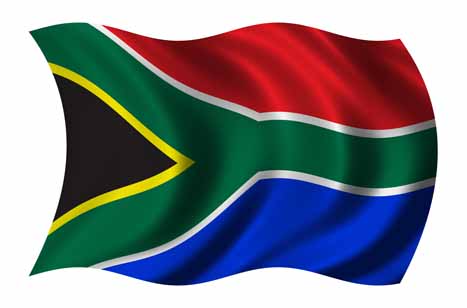 Ke a leboga
Thank you
Dankie
Inkomu
Ke a leboha
Ngiyabonga
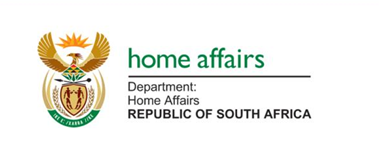 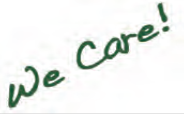 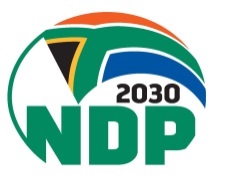 40